Deep Learning of Hierarchical Structure
Christopher Manning
Richard Socher & Andrew Ng
Learning Workshop 2011
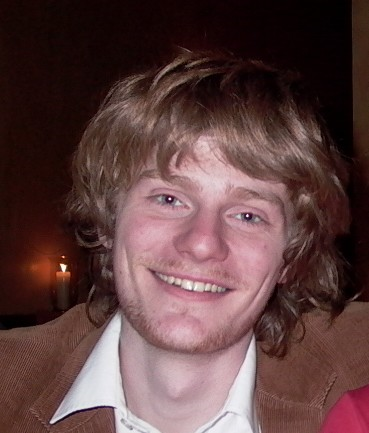 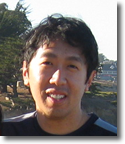 Statistical Natural Language Processing: Two Successes & Two Failures
Statistical parsers are now used in applications and work rather well !
Same domain performance:  92.4% F1 
WSJ train/test all lengths (Fossum & Knight 2009)
Different domain performance: 84.0% F1
Averaged results after adaptation (McClosky 2010)
Not great, not cruddy
Used in live applications
Product attribute and sentiment classification systems
(Shastri et al. 2010)
The best-known, large, deployed MT systems 
(Marcu et al. 2006, Quirk & Corston-Oliver 2006, Xu et al. 2009)
[Speaker Notes: Shastri et al. is Infosys system at IAAI 2010.  No idea if deployed or not]
Statistical parsers are incredibly fragile because of their representations
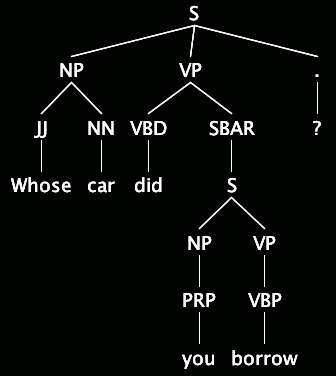 A trivial difference like case throws the system!
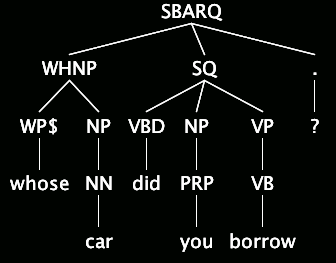 Subject
Reduced that clause complement
[Speaker Notes: More linguistically interesting cases of this appear in languages with morphology!]
Denser semantic word representations are good and improve all tasks
Representations of words that show their similarity, such as contexts of use, greatly help applications
+1.4% F1 Dependency Parsing 
15.2% error reduction  (Koo & Collins 2008)
+3.4% F1 Named Entity Recognition
23.7% error reduction (Stanford NER, exchange clust)

“You shall know a word by the company it keeps” 
(J. R. Firth 1957: 11)
But we need to know about the semantic similarity of larger units
People represent the meaning of larger units – entities, groups, facts, arguments, stories – by semantic composition of smaller elements
How can we know when larger units are similar?
Two senators received contributions engineeredby lobbyist Jack Abramoff in return for political favors.
Jack Abramoff attempted to bribe two legislators.
Our models must handle semantic composition
Confessions of a feature engineer
Most NLP systems make use of very carefully hand-designed features and representations

“Machine learning” reduces to just being numerical optimization

How can we learn –  rather than manually design – our features?
Deep belief networks
Deep neural networks have been very successful in unsupervised feature learning over sensory inputs
Audio, vision

But the representations used and learned are
Dense
Flat
Fixed size
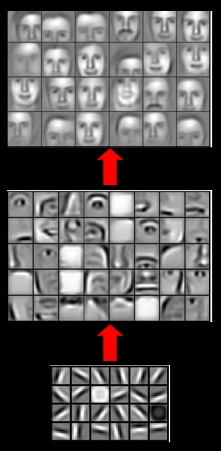 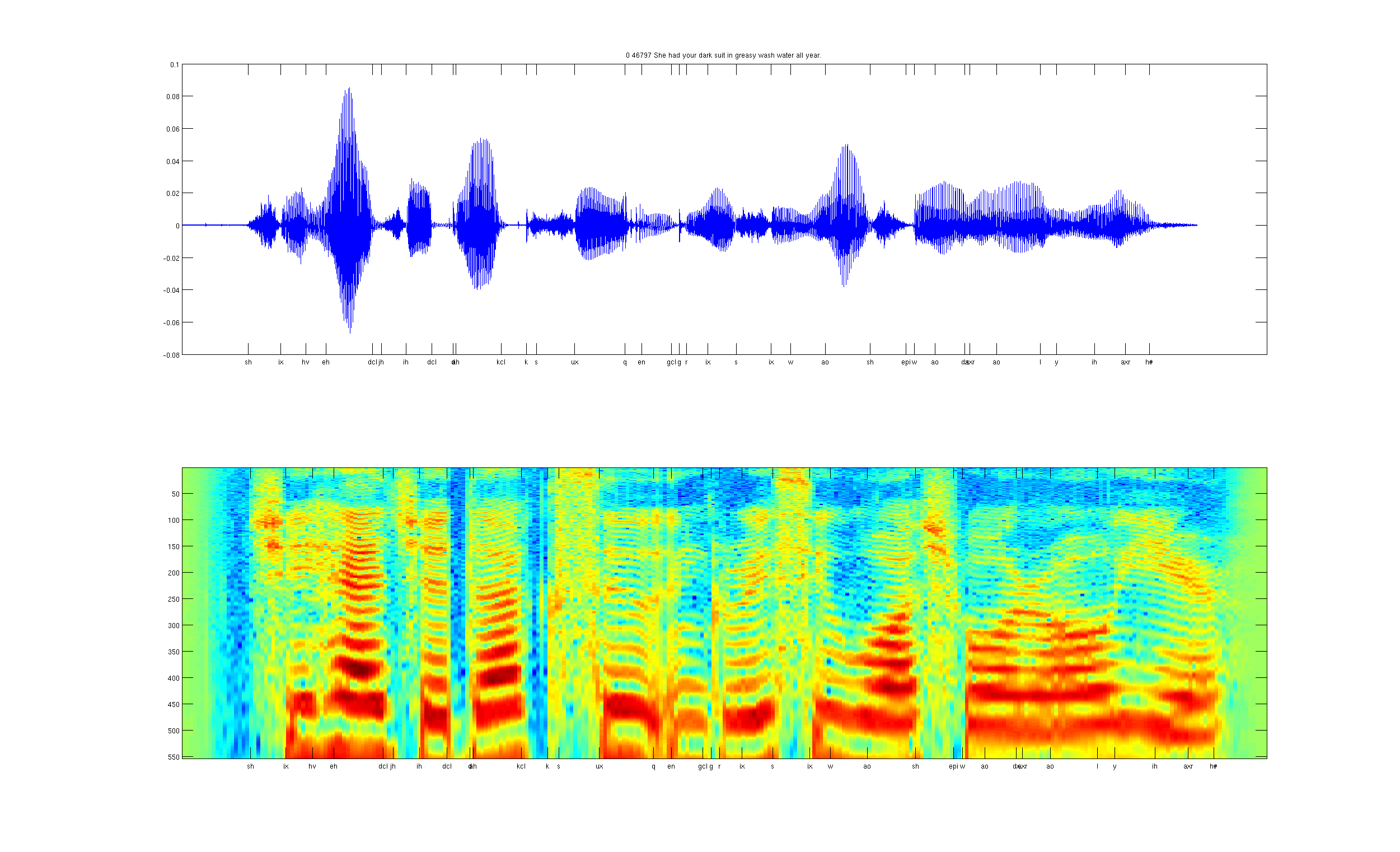 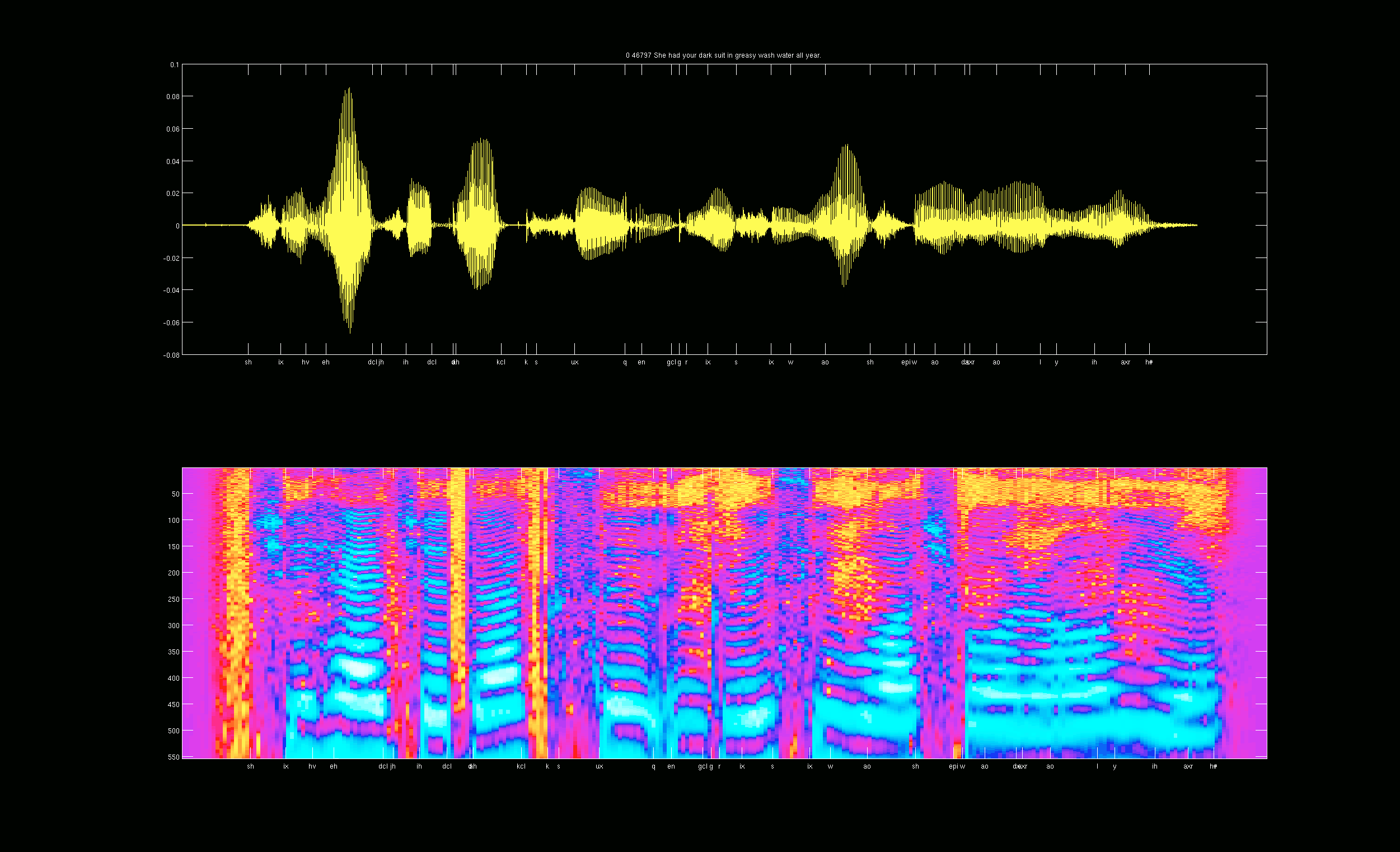 Human language
Human languages differ from other common signals in that they use a symbolic representation
Languages can use sound, images (writing), or gesture as a substrate, but language ends up a symbolic system
This creates problems for neural processing (sparsity!) 
Why did language come to be that way? Who knows?
But, somehow we have to deal with it.
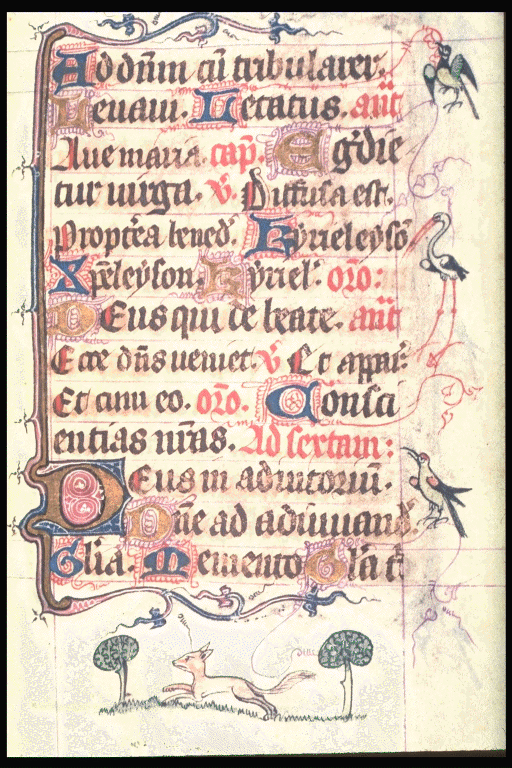 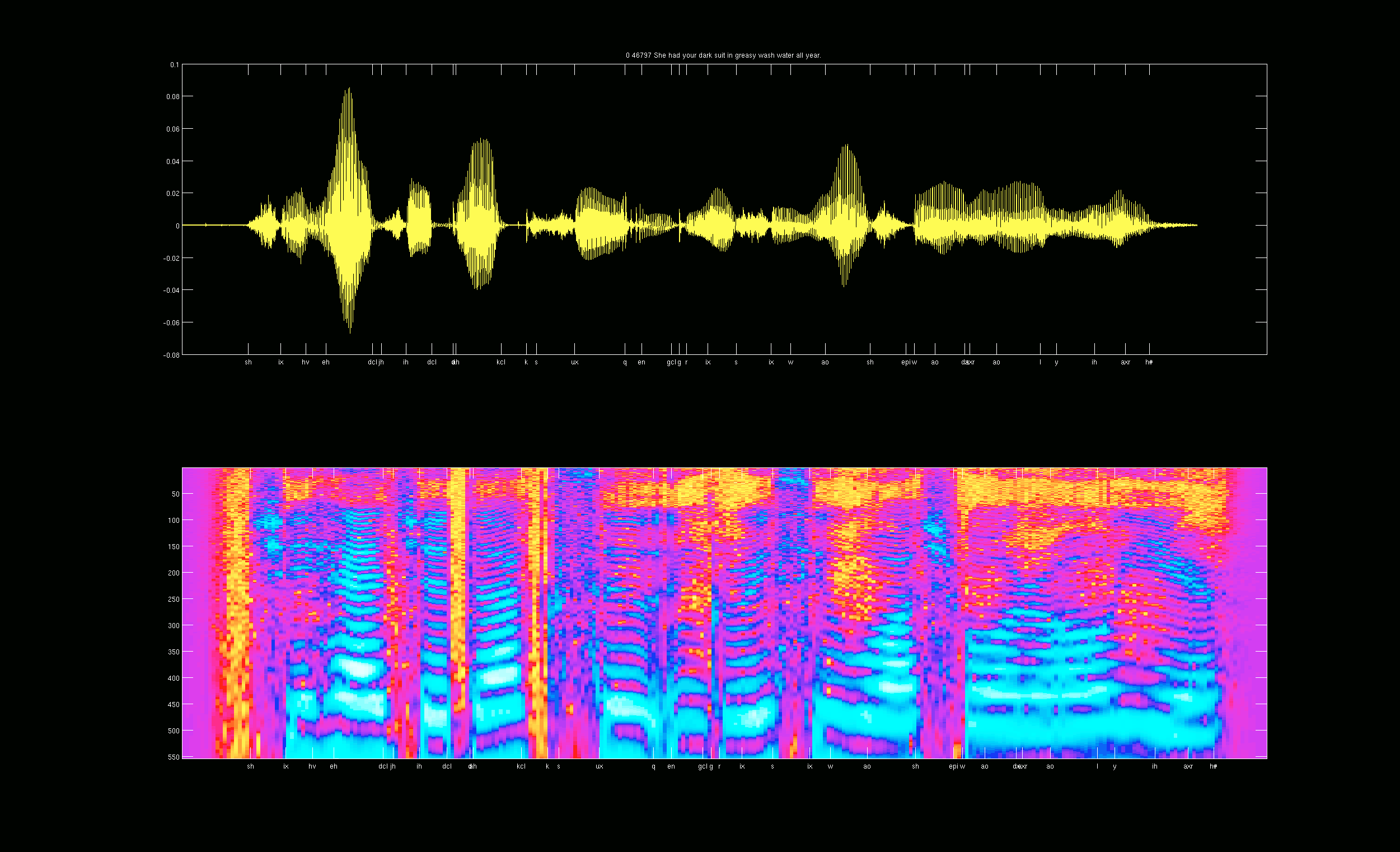 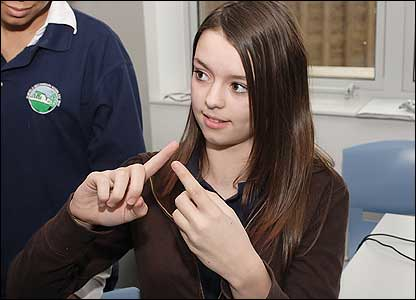 Outline
Goal: Algorithms that recover and use recursive structure in different modalities.
Motivations
Recursive Neural Networks for compositional natural language semantics
Parsing and paraphrasing results
Parsing natural scenes with RNNs
Recursive Autoencoders for sentiment prediction
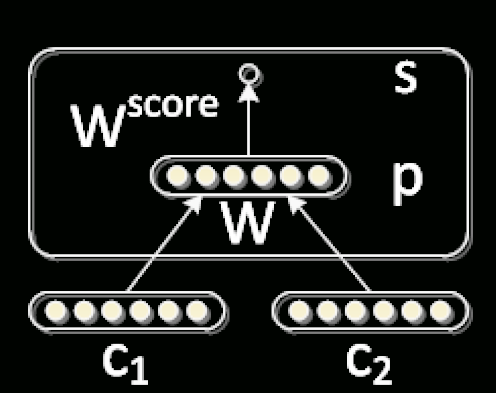 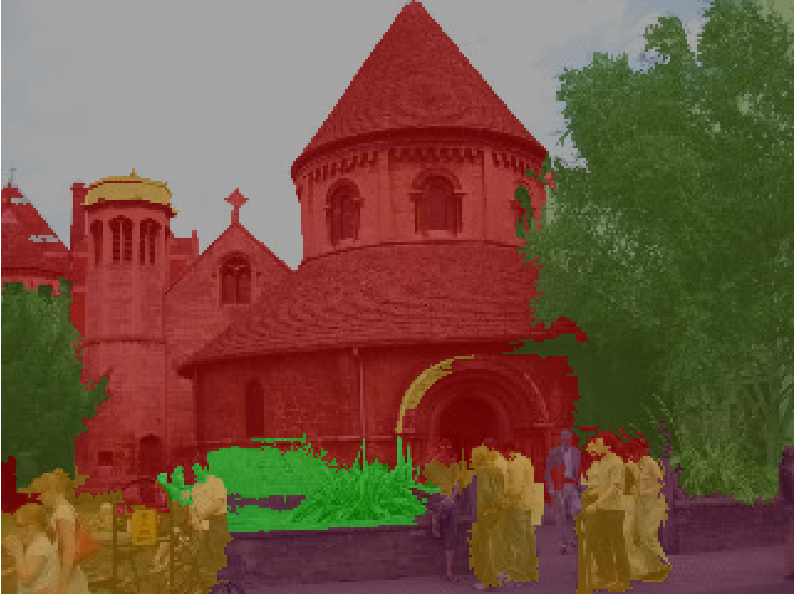 Richard Socher, Christopher Manning & Andrew Ng. NIPS 2010 workshop.
Recursive Neural NetworksforCompositional Natural Language Semantics
Sparse representations in language
Image representation
Language representation
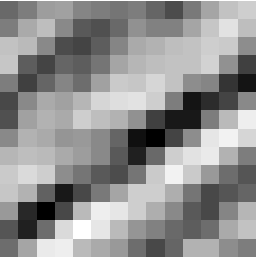 One-hot vectors
to represent sequence of words
Sparse bag-of-word vector
255
98
93
87
89
91
48
…
0
0
0
0
1
0
0
0
0
1
0
0
0
0
0
0
0
0
0
1
0
0
0
0
0
1
0
1
1
0
0
0
Dense 196-dimensional vector
or
The        cat          sat      ….
Creating dense representations
We embed each word in an n-dimensional space (cf. distributional representations)

2-d embedding example below, but in practice use ~100-d embeddings.
5
4
3
2
1
On
On        Monday,   Britain ….

  Representation:
Monday
x2
8
5
9.5
1.5
2.1
3.3
9
2
2
4
2
4
0
1
0
0
0
0
0
0
0
0
0
0
1
0
0
0
Tuesday
Britain
France
Monday      Britain
0        1      2     3     4      5     6     7     8      9     10
x1
9
2
8
5
Algorithms for finding word vector representations
Many distributional clustering ideas 
(Salton et al., 1975; Brown et al., 1992; Pereira et al., 1993; Martin et al. 1998; Pantel & Lin, 2002; Clark 2003)
LSA (Landauer & Dumais, 1997); Latent Dirichlet Allocation (LDA; Blei et al., 2003)
Each represents a word via the statistics of what it co-occurs with. 

Recent development: “Neural language models”
(Bengio et al., 2003.  Collobert & Weston, 2008)
Learn a separate parameter vector for each word that summarizes its co-occurrence with other words.
Formally, learn an embedding f(w) of each word w so that you can estimate a language model as:

Not necessarily better, but what we use! 
(Turian et al. 2010; Christodoulopoulos et al. 2010)
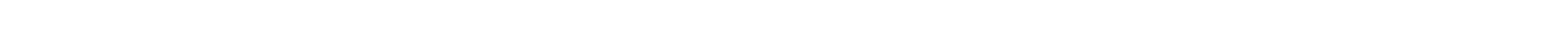 [Speaker Notes: Also: Rapp, 2003; Turney  et al., 2003
We use Collobert & Weston 2008.]
Learned word representation
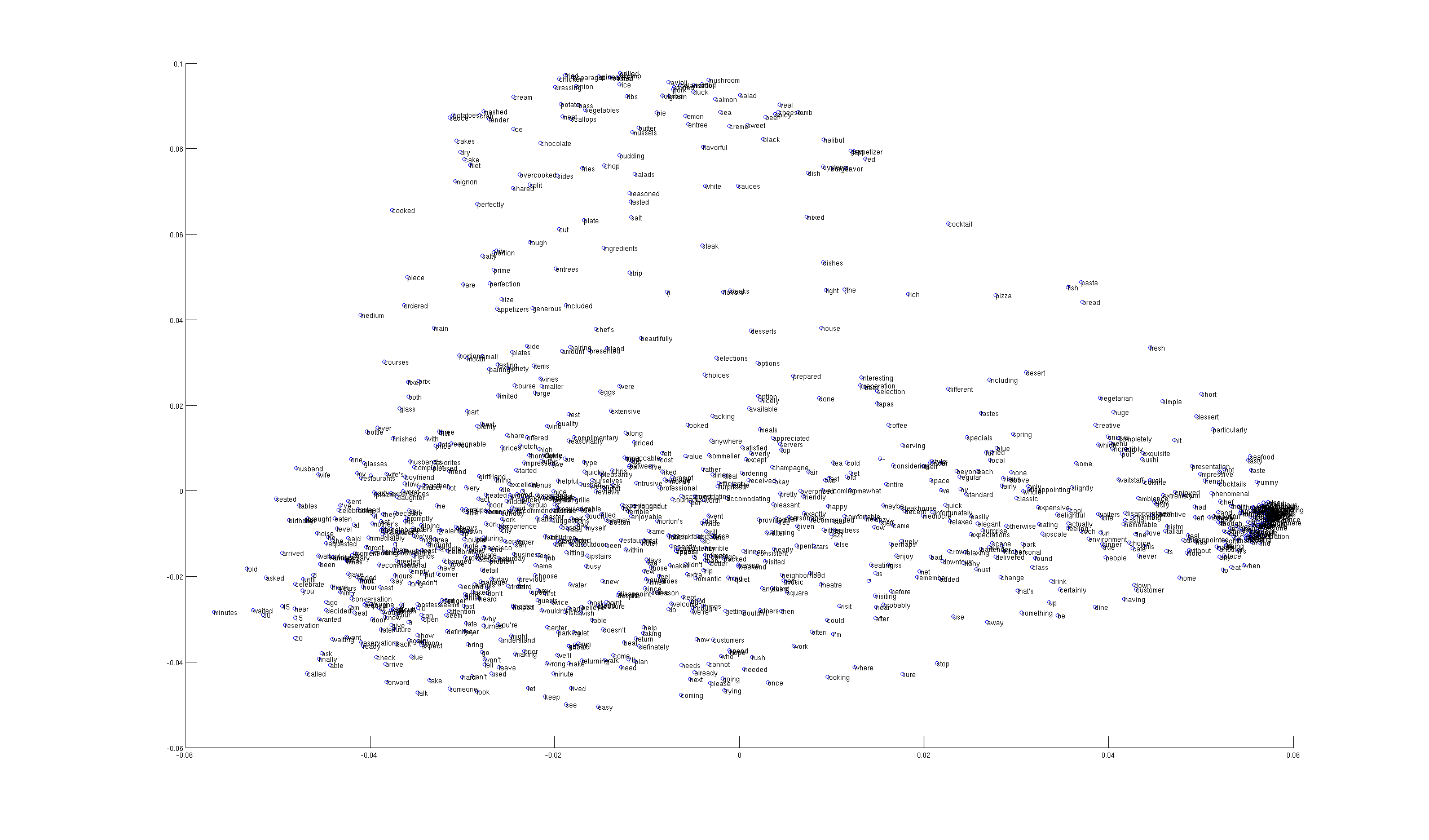 [Images from Joseph Turian, Lev Ratinov and Yoshua Bengio 2010]
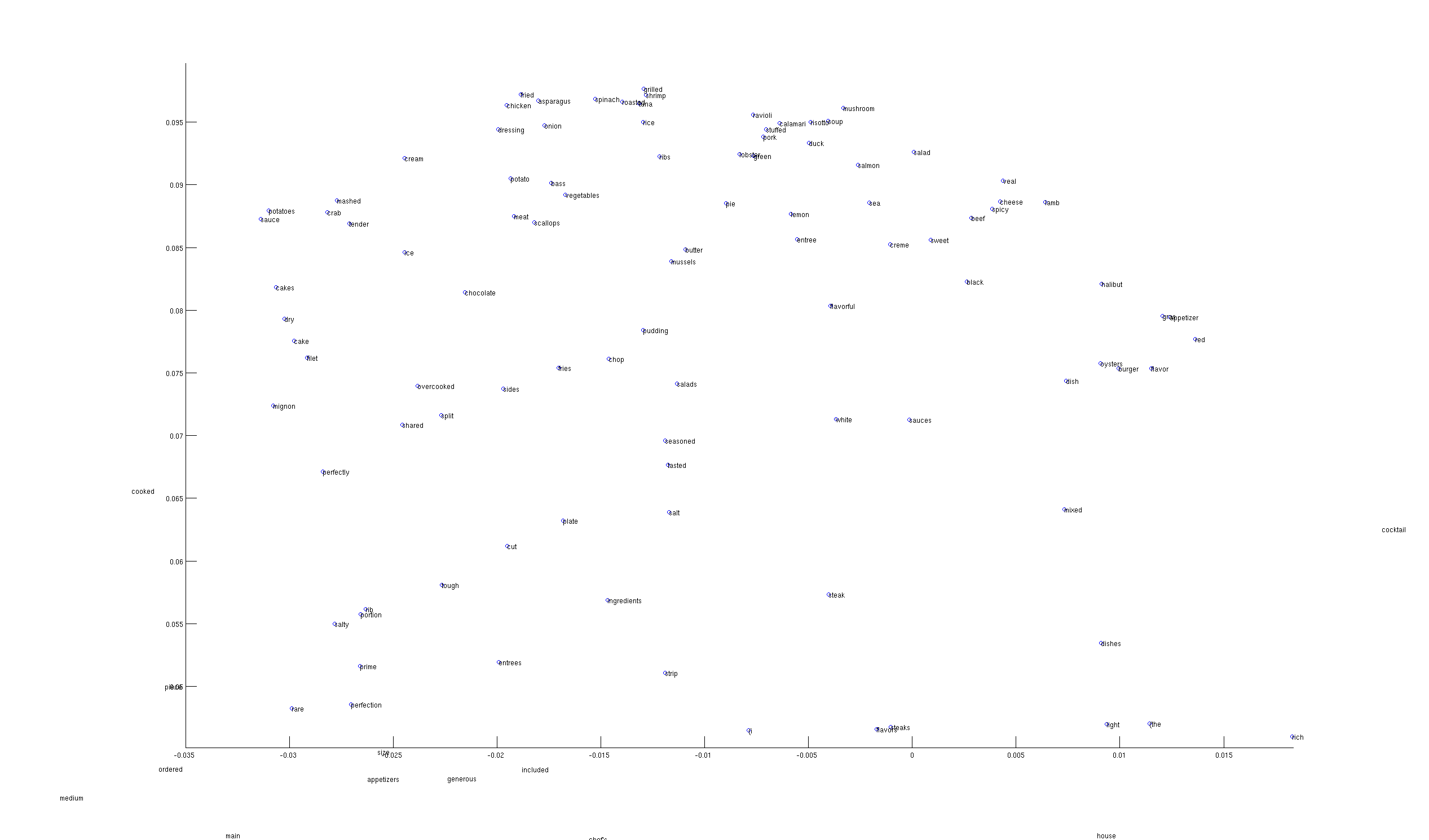 [Speaker Notes: Has nice scaling properties.  E.g., neuron can’t get a higher score just by firing twice as often.]
Recursive structure in language
Natural language is recursive
Sentences contain noun phrases that contain relative clauses that themselves contain noun phrases
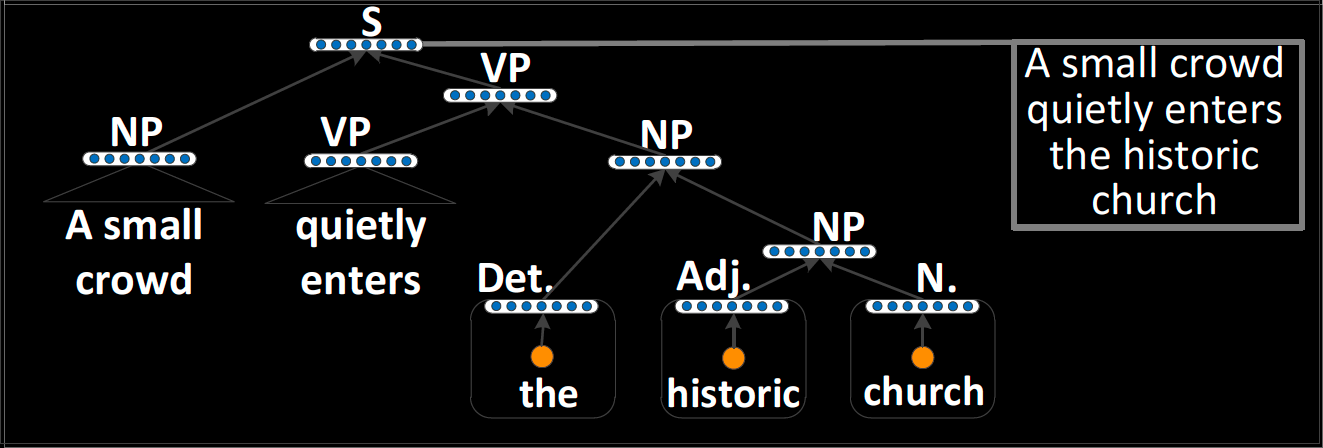 [Speaker Notes: The hierarchical and recursive structure of natural language.
The sentence in the second level bullet is an example of itself.]
The hierarchical structure of language
Audio/Images
Language
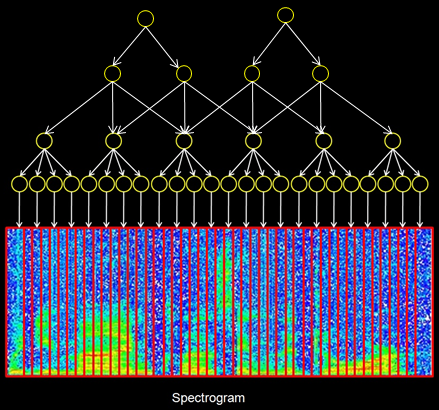 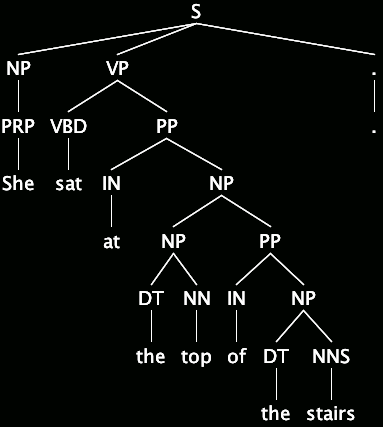 Recursive structure 
Input-specific hierarchy
“Generic” hierarchies
[Speaker Notes: Compositionality!
Variable length input, recursive structure]
A “generic” hierarchy on natural language doesn’t make sense
Node has to represent sentence fragment “cat sat on.”  Doesn’t make sense.
9
1
5
3
8
5
9
1
4
3
7
1
The                 cat               sat
on                the                  mat.
Feature representation for words
What we want (illustration)
S
VP
This node’s job is to represent “on the mat.”
PP
9
1
5
3
8
5
9
1
4
3
7
1
NP
NP
The                   cat               sat
on                 the               mat.
What we want (illustration)
S
VP
This node’s job is to represent “on the mat.”
PP
9
1
5
3
8
5
9
1
4
3
7
1
5
2
3
3
8
3
5
4
7
3
NP
NP
The                   cat               sat
on                 the               mat.
What we want (illustration)
5
4
3
2
1
The day after my birthday
x2
The country of my birth
Monday
2
8
5
2
3
3
8
3
3
2
9
2
Tuesday
0        1      2     3     4      5     6     7     8      9     10
9
3
3
5
Britain
x1
France
9
2
9
9
3
2
3
2
2
4
8
5
9
2
9
2
2
2
8
5
The          day      after         my        birthday, …
The      country     of          my           birth…
Solution: Recursive Neural Networks for structure prediction
This node’s job is to represent “on the mat.”
Inputs: two candidate children’s representations
Outputs:
The semantic representation if the two nodes are merged
Score of how plausible the new node is
1.3
8
5
9
1
4
3
3
3
8
3
8
5
3
3
8
3
Neural 
Network
on                the                  mat.
[Speaker Notes: In the past only used to rank or classify given an existing structure (from a symbolic system)]
Solution: Recursive Neural Networks for structure prediction
Basic computational unit of Recursive Neural Network

Early RNN work (Goller & Küchler 1996 assumed fixed tree structure

Henderson (2003), Titov & Henderson (2007) use NN for parse decision prediction but not representation

Costa et al. (2003) use RNN for  PP attachment, but on one hot vectors
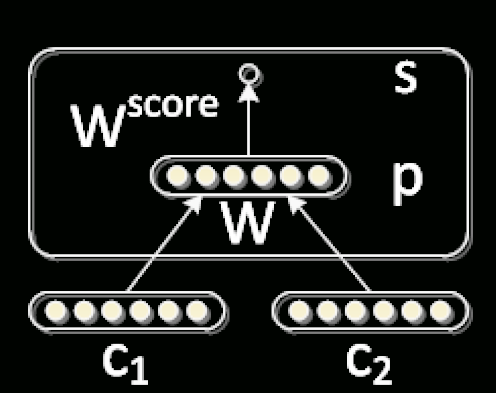 1.3
8
5
3
3
8
3
Neural 
Network
s  =  Wscorep
p  =  f(W[c1;c2] + b)
[Speaker Notes: Previous work on RNNs assumed fixed tree structures; here we don’t.]
Parsing a sentence
0.4
3.1
0.3
0.1
2.3
0
1
0
0
3
3
9
1
5
3
8
5
9
1
4
3
7
1
5
2
0
1
Neural 
Network
Neural 
Network
Neural 
Network
Neural 
Network
Neural 
Network
The                 cat                 sat
on                 the                 mat.
Parsing a sentence
1.1
Neural 
Network
0.4
0.1
2.3
2
1
9
1
5
3
8
5
9
1
4
3
7
1
5
2
3
3
0
1
0
0
Neural 
Network
Neural 
Network
Neural 
Network
The                 cat                 sat
on                 the                 mat.
Parsing a sentence
1.1
3.6
Neural 
Network
Neural 
Network
0.1
2
1
9
1
5
3
8
5
9
1
4
3
7
1
5
2
0
1
3
3
Neural 
Network
8
3
The                 cat                 sat
on                 the                 mat.
Parsing a sentence
9
1
5
3
8
5
9
1
4
3
7
1
5
2
3
3
8
3
5
4
7
3
The                 cat                 sat
on                 the                 mat.
Details, details, details
Previous example is maximally Greedy
We may benefit from including context – the word to the left and right – into the decision
Cf. Klein & Manning 2002
They are added to the RNN computational unit
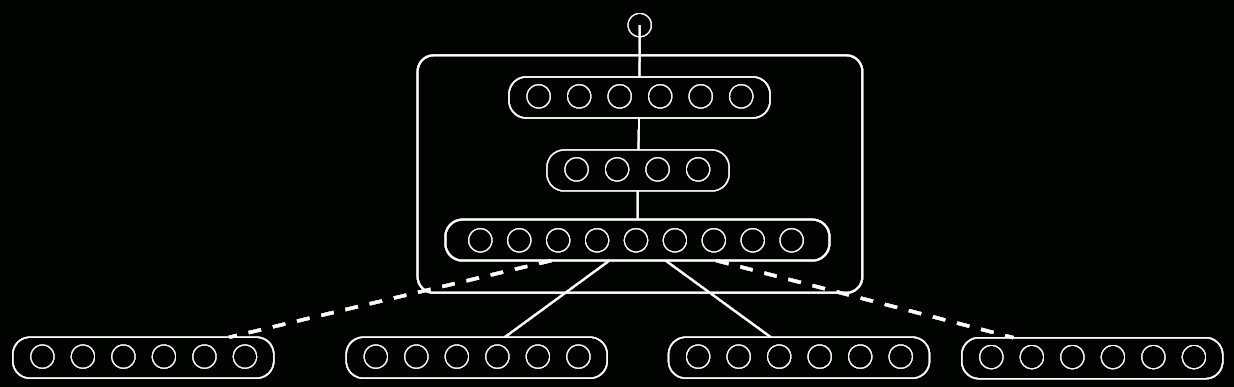 Details, details, details
Similar to max-margin parsing (Taskar et al. 2004), we can formulate a Global structure risk optimization problem using a parse chart


Where the score is the sum of local parsing decision scores from the RNN


We explore this by computing 1-best for each span
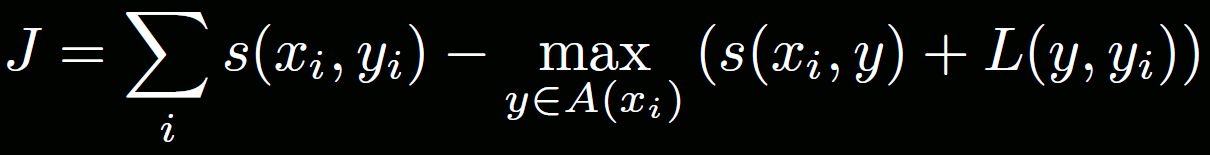 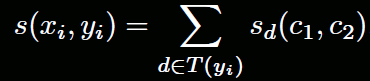 [Speaker Notes: Neural network is trained discriminatively, with CKY in the inner-loop, to optimize a large margin objective. (Similar to max margin parsing, Taskar et al., 2004)

Not really greedy.  Done with CKY chart parser.]
Details, details, details
PP
We can make each node’s representation the input to a softmax layer that is trained to classify the syntactic category of the node
Such as NP, VP, PP, …
This doesn’t replace the embedding representation, but informs it
Softmax
Layer
8
3
Neural 
Network
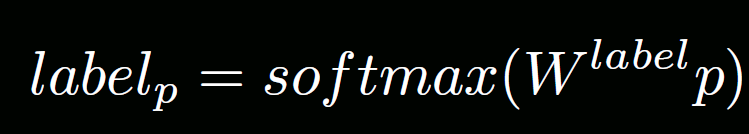 Supervised learning is done via 
standard backpropagation through structure (Goller et al. 1996)
subgradient ascent (Ratliff et al. 2007) for Global loss objective
Richard Socher, Yves Peirsman, Christopher Manning & Andrew Ng. submitted.
Parsing and Paraphrasing   with Recursive Neural Networks
Experiments: Parsing
Standard WSJ train/test
Reasonable results, but not as good on longer sentences
More to do….
Semantic similarity: nearest neighbors
All the figures are adjusted for seasonal variations
1. All the numbers are adjusted for seasonal fluctuations
2. All the figures are adjusted to remove usual seasonal patterns

Knight-Ridder would n’t comment on the offer
1. Harsco declined to say what country placed the order
2. Coastal would n’t disclose the terms

Sales grew almost 7% to $UNK m. from $UNK m.
1. Sales rose more than 7% to $94.9 m. from $88.3 m.
2. Sales surged 40% to UNK b. yen from UNK b.
[Speaker Notes: This shows the ability of the system to capture semantic similarity in the embedding space!]
Paraphrase detection task
Goal is to say which of candidate phrases are a good paraphrase of a given phrase
Motivated by Machine Translation
Initial algorithms (Bannard & Callison-Burch 2005, Callison-Burch 2008) exploit bilingual sentence-aligned corpora and hand-built linguistic constraints
We simply re-use our system learned on parsing the WSJ
We set one threshold parameter on dev data
Paraphrase detection task
[Speaker Notes: Note that it’s not very good with antonyms!]
RNN improves paraphrase detection
[Speaker Notes: Okay to omit 2 ave lines?]
Richard Socher, Cliff Lin, Christopher Manning and Andrew Ng.           ICML 2011.
Parsing Natural Scenes with Recursive Neural Networks
Recursive Structure in Images
One also finds nested hierarchical structure in scene images that capture both part-of and proximity relationships
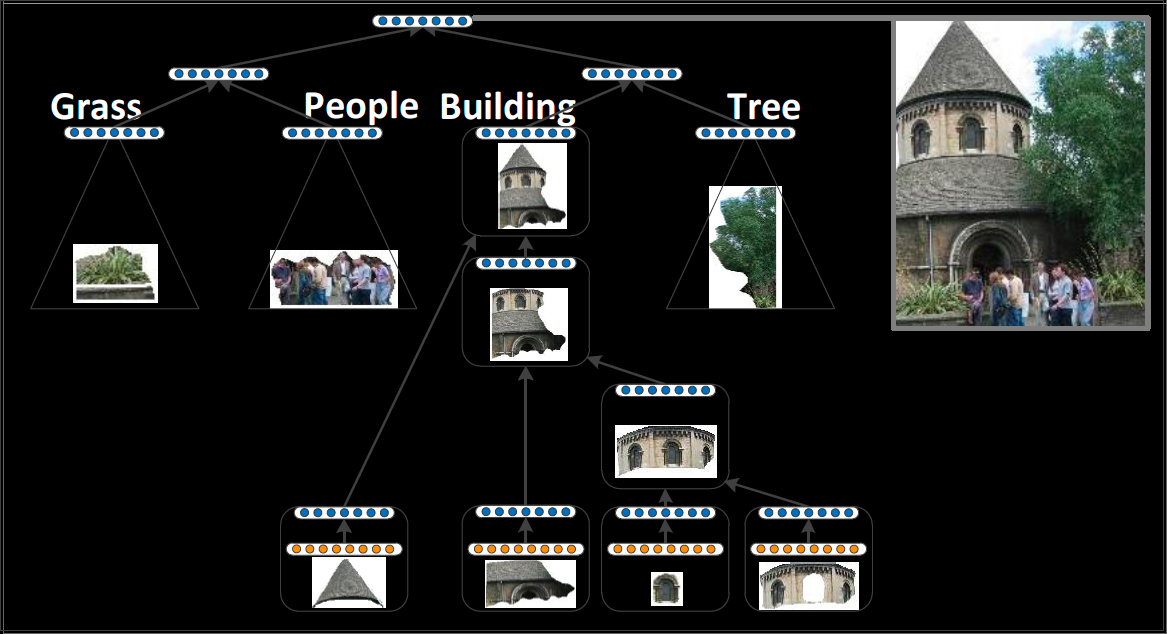 [Speaker Notes: Large object regions contain smaller object regions of the same 
Algorithm learns a “representation” for each node of hierarchy]
Differences for 2d Image Parsing
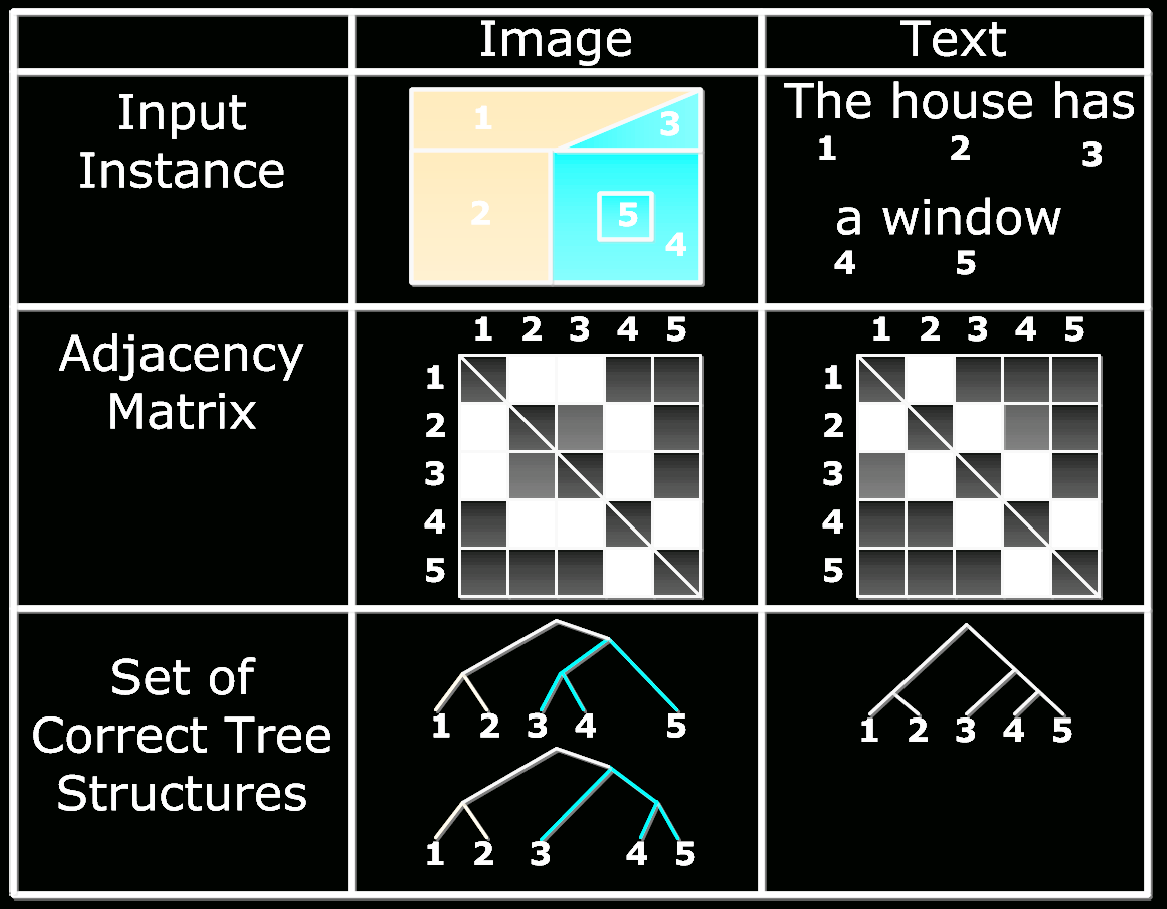 Mapping Segments into Syntactico-Semantic Space
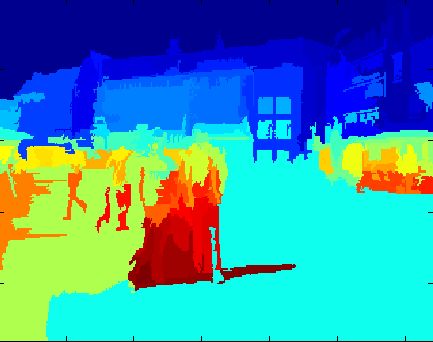 Oversegment the image			   



Extract Features for each segment
Color Histograms
Shape Features
Area, Texture
++ (see Gould et al., 2009)

Map Features into semantic space with a linear + sigmoid layer:
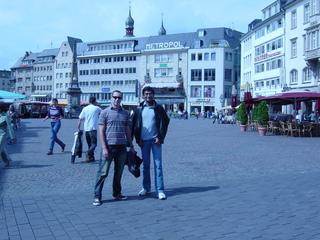 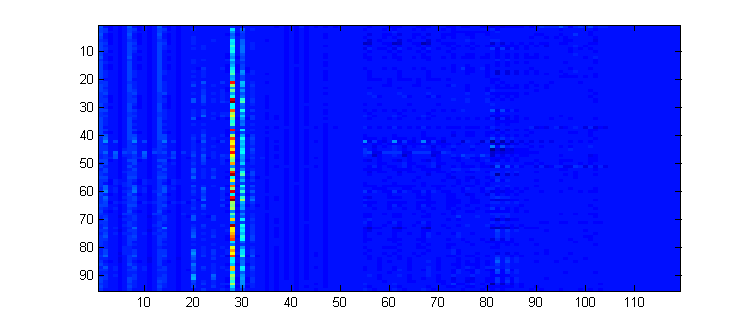 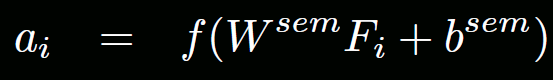 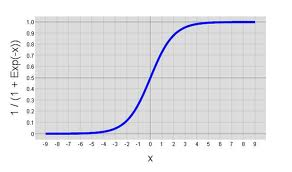 [Speaker Notes: Still supervised training]
Experiments: Scene Understanding
Goals
Object Segmentation & Classification
Scene Classification
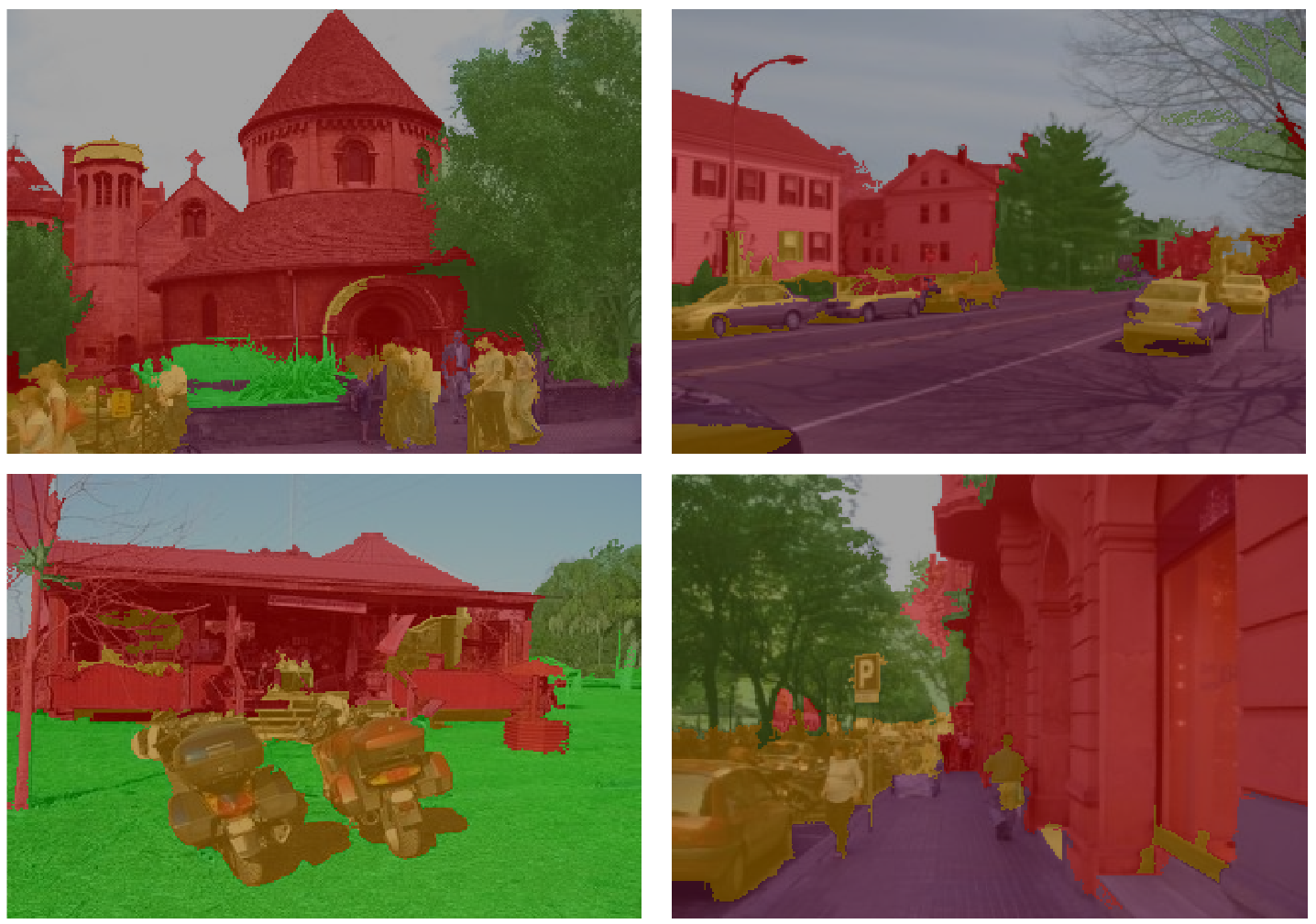 Stanford Background Dataset
(Gould et al. 2009)
8 classes
Multi-class segmentationStanford background dataset
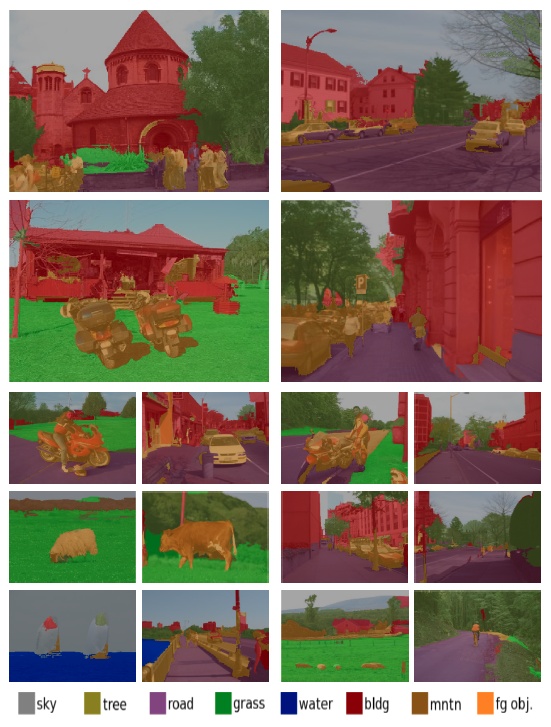 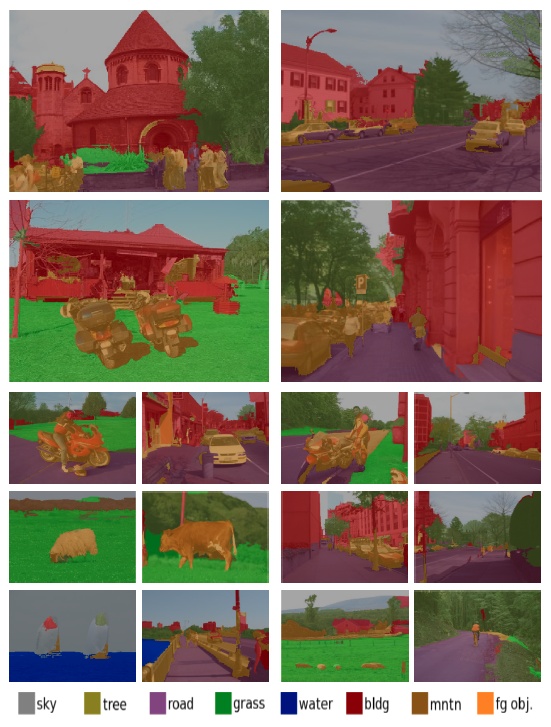 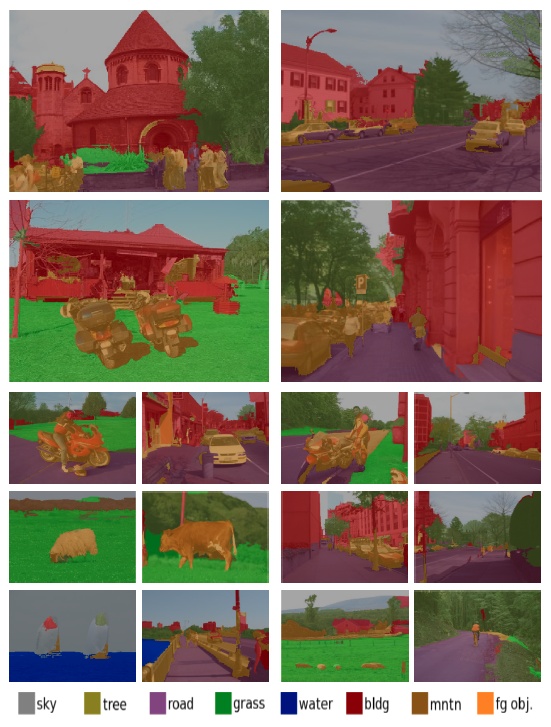 Clarkson and Moreno (1999): 77.6%
Gunawardana et al. (2005): 78.3%
Sung et al. (2007): 78.5%
Petrov et al. (2007): 78.6%
Sha and Saul (2006): 78.9%
Yu et al. (2009): 79.2%
[Speaker Notes: Pixel-level accuracy]
Experiments: Scene Understanding
Task: classify scene as: City, Countryside, Seaside
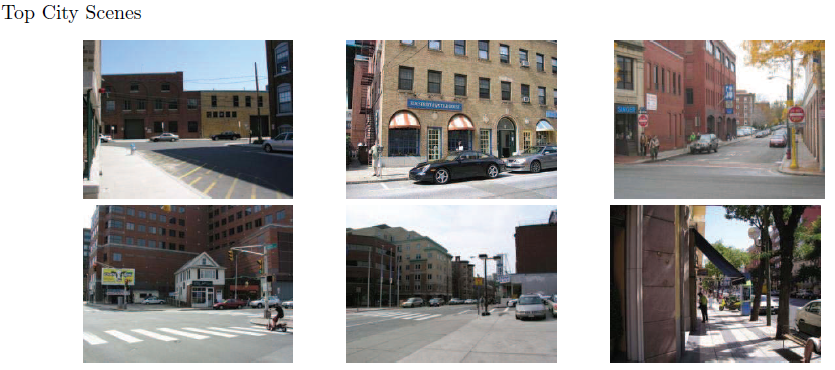 Experiments: Scene Understanding
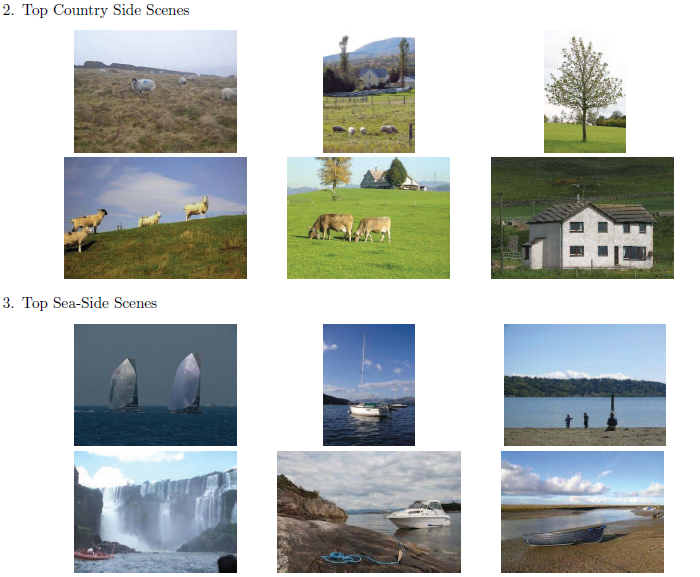 Nearest neighbors for image patches
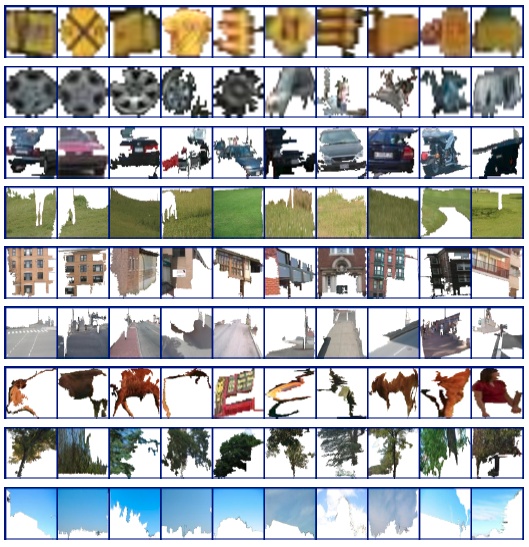 Each node  in the hierarchy (e.g., set of merged superpixels) has a feature vector
Select a node and list nearest neighbor nodes in embedding  
What image patches get mapped to similar features?
Selected patch
Nearest Neighbors
Richard Socher, Jeffrey Pennington, Eric Huang, Christopher Manning and Andrew Ng. EMNLP 2011.
A Recursive Autoencoderfor predictingSentiment Distributions
Sentiment distributions
Sentiment classification or is a current hot topic in real world text analytics
Crucial to business intelligence (marketing, customer feedback), stock  trading, …
Most methods start with a bag of words and add some more linguistic features/processing/lexica
But such methods can’t distinguish
white blood cells destroying an infection
an infection destroying white blood cells
Recursive Autoencoder
We use a semi-supervised recursive autoencoder
It learns a tree representation unsupervised
Not done in previous work like RAAM (Pollack 1990)
It learns from a sentiment distribution
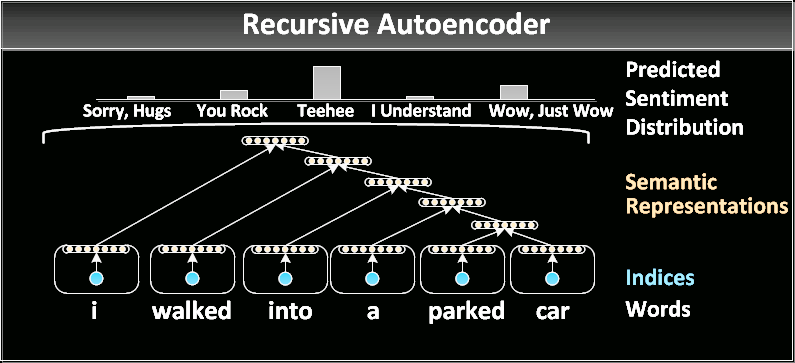 Unsupervised Recursive Autoencoder
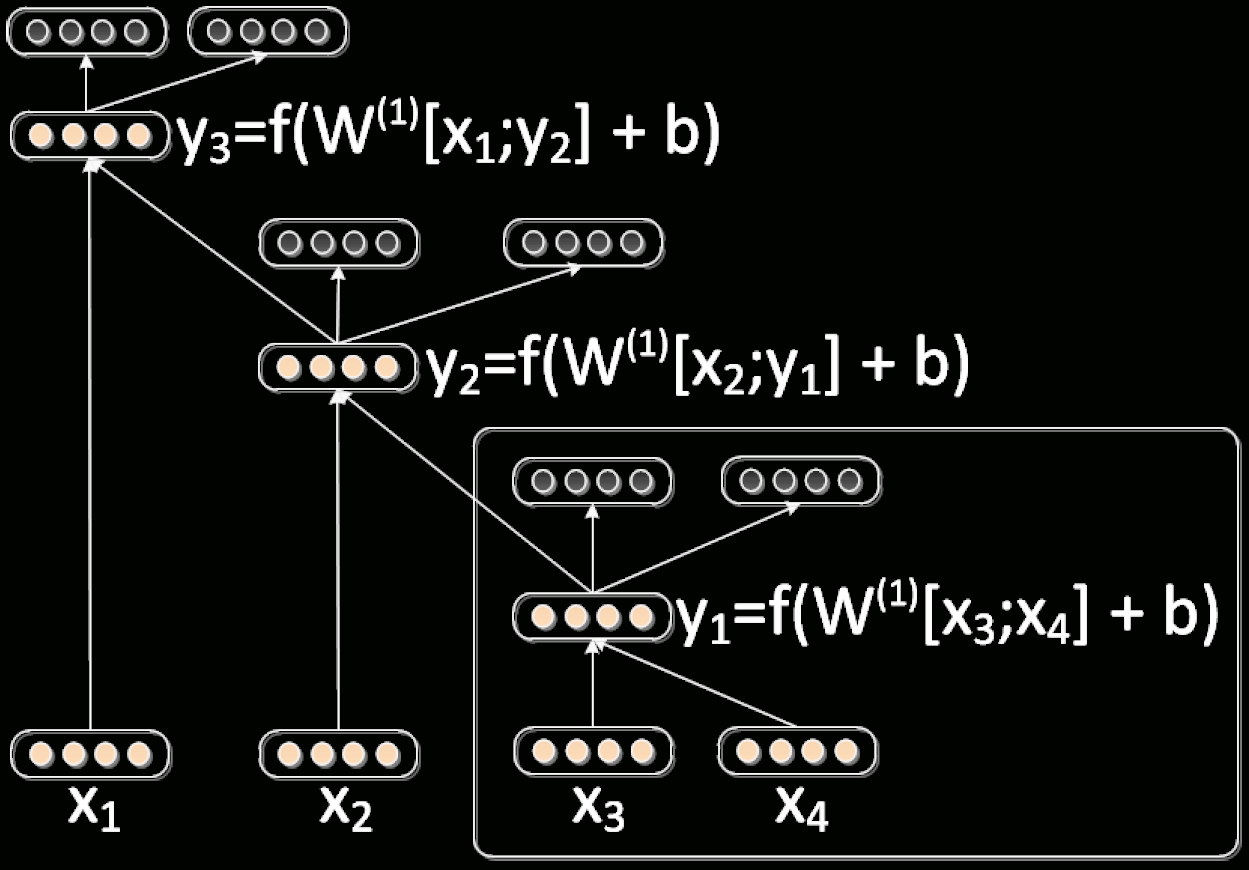 Semisupervised Recursive Autoencoder
We add a softmax layer to each node which is trained against the global sentiment distribution
Error is a weighted combination of reconstruction error and cross-entropy (distribution likelihood)
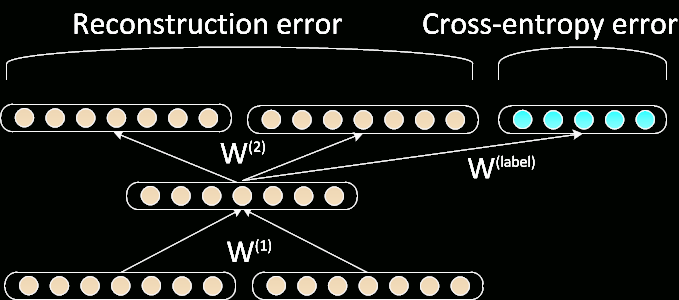 +/– sentiment classification
Results on movie reviews (MR) and opinions (MPQA), two commonly used data sets
[Speaker Notes: But feelings in general are not a 1-dimensional scale from good to bad]
Learning Compositionality from Movie Reviews
Probability of being positive of several n-grams
[Speaker Notes: “Not very” is more indicative of negativity and pragmatically often used ironically
Learning Compositionality from Movie Reviews]
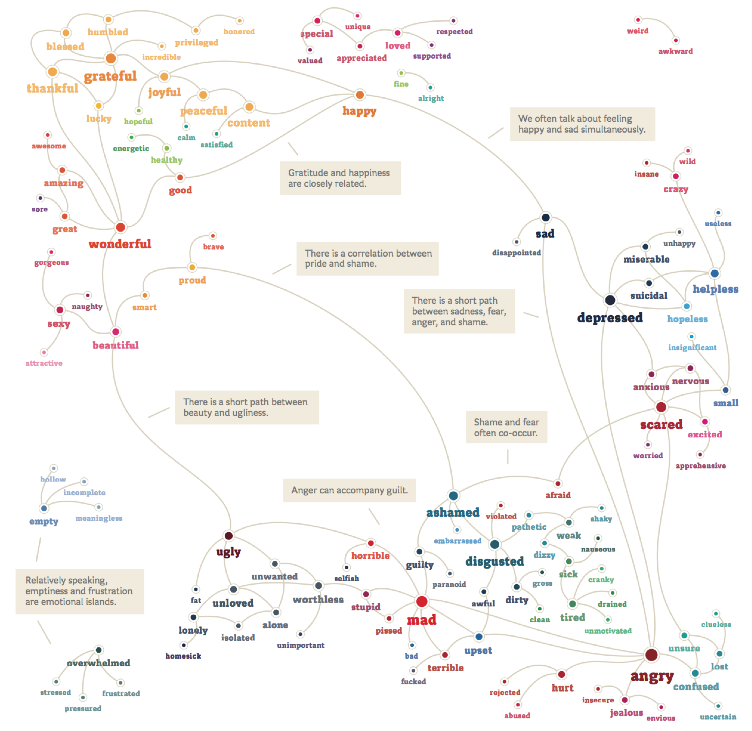 [Speaker Notes: Sep Kamvar from We Feel Fine: The Emotional Graph.]
Sentiment distributions
Experience Project user labels
Sorry, Hugs  |   You rock  |  Tee-hee  |  I understand  |  Wow, just wow
http://www.experienceproject.com/confessions.php
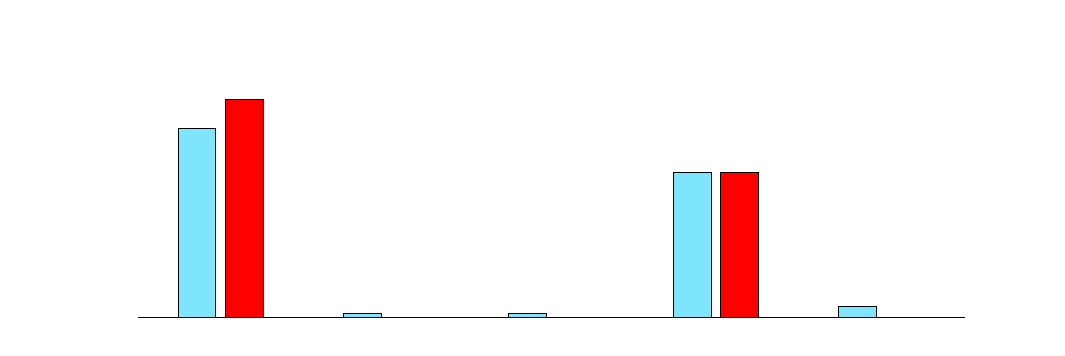 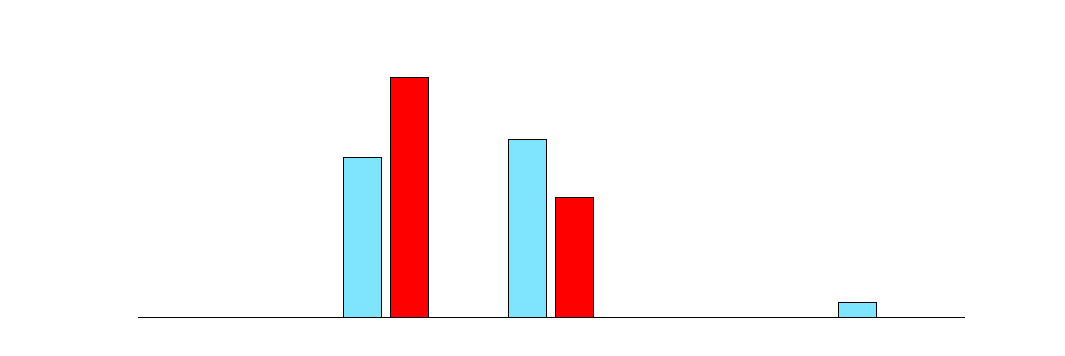 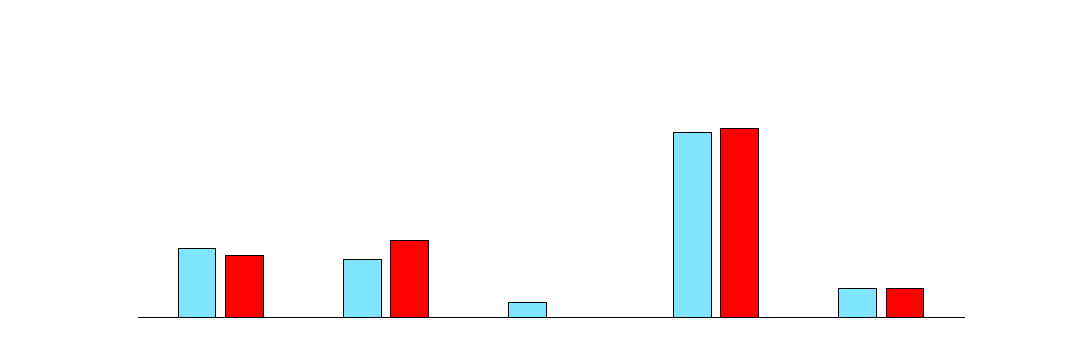 [Speaker Notes: Sorry, hugs – You rock – Teehee – I understand – Wow, just wow
Ground truth is red, predicted is blue.
We have KL-divergence = data likelihood results for this, but they’re a bit hard to interpret, so going back to classification….]
Experience Project most votes results
Summary
Recursive Neural Networks are a versatile model for feature learning, structure prediction and classification, handling
Variable sized inputs
Sparse inputs
Inputs with example-specific hierarchical structure
Thanks again to:
Richard Socher
Andrew Ng
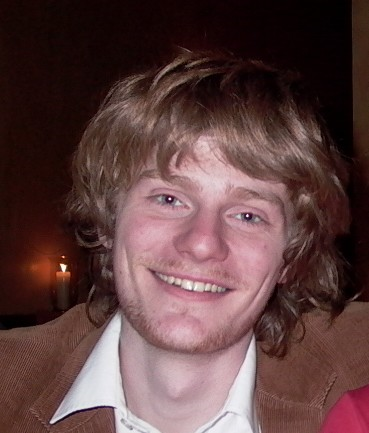 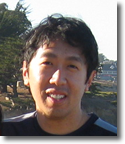